MARKETING USLUGA
VEČERNJA ŠKOLA
KOJE SU PROMJENE POGODOVALE RAZVOJU USLUGA?
PRODULJENJE ŽIVOTNOG VIJEKA – rastu potrebe za zdravstvenim uslugama, rekreacijskim i turističkim
UBRZANA URBANIZACIJA – potreba za infrastrukturnim uslugama
STALNO POVEĆANJE BROJA ZAPOSLENIH ŽENA – povećanje potražnje za uslugama čišćenja i  vođenja kućanstva, brige o djeci, a pogotovo za uslugama pripreme hrane
ZAPOŠLJAVANJEM ŽENA RASTU OBITELJSKI PRIHODI – povećava se dio budžeta raspoloživog za potrošnju, ulaganje u nekretnine 
POBOLJŠANJE KVALITETE ŽIVOTA – više je sredstava moguće trošiti na putovanja, dokolicu, zabavu i rekreaciju
PROCES INTERNACIONALIZACIJE -  raznovrsnija i kvalitetnija ponuda na nacionalnoj i međunarodnoj razini
SLOŽENIJI ŽIVOTNI UVJETI – stvaraju potražnju za uslugama poput osiguranja i pravnih savjeta
Što su to zapravo usluge?
USLUGE su djela, napori i izvedbe.
Predavanje u školi je neopipljivo, stoga to je usluga.
Turizam, medicinske usluge,  obrazovanje, prijevoz, trgovina, bankarstvo, zaštita ljudi i imovine, javne službe – sve su to usluge.

PROFITNO ORIJENTIRANE – Hoteli, privatne klinike, privatne škole, banke i željeznice
NEPROFITNO ORIJENTIRANE – Sveučilišne bolnice, javne škole, policija, tijela lokalne vlasti (vojska, policija)
Usluge su različite
USLUGE ESTETSKOG KIRURGA, VODOINSTALATERA, POŠTANSKE, BANKARSKE USLUGE PREKO BANKOMATA I/ILI INTERNETA, USLUGE ČUVANJA DJECE, KEMIJSKOG ČIŠĆENJA ODJEĆE – MEĐUSOBNO SU UVELIKE RAZLIČITE
SEDAM RAZLIKA IZMEĐU MATERIJALNIH PROIZVODA I USLUGA
PROIZVODI
USLUGE
1. POTROŠAČ POSJEDUJE MATERIJALNI OBJEKT
2. SVI PROIZVEDENI PROIZVODI SU JEDNAKI
3. PROIZVOD SE MOŽE SKLADIŠTITI
4. POTROŠAČ JE POSLIJEDNJA KARIKA U LANCU, NIJE UKLJUČEN U PROIZVODNJU
5. KONTROLA OUTPUTA PROVODI SE USPOREDBOM OUTPUTA SA SPECIFIKACIJAMA
6. AKO NASTUPI POGREŠKA, PROIZVOD JE MOGUĆE ŠKARTIRATI
7. MORAL ZAPOSLENIKA JE VAŽAN
1. KORISNIK POSJEDUJE ISKUSTVO, SJEĆANJE
2. USLUGA JE JEDINSTVENA, SVAKI KONTAKT JE POSEBAN
3. USLUGA NASTAJE I NESTAJE, NE MOŽE SE SKLADIŠTITI
4. KORISNIK SUDJELUJE U PRUŽANJU USLUGE
5. KVALITETU PROCJENJUJE S OBZIROM NA OČEKIVANJA
6. USLUGA SE NE MOŽE POPRAVITI, OSTAJE SAMO ISPRIKA I PONOVNO PRUŽANJE USLUGE
7. MORAL JE KLJUČAN
NEOPIPLJIVOST
USLUGE JE TEŠKO NUDITI I PONUDU USLUGA JE TEŠKO RAZUMJETI JER USLUGA NE MOŽE BITI VIĐENA, DOTAKNUTA, ISPROBANA
USLUGOM SE KORISTI, ALI JE SE FIZIČKI NE POSJEDUJE
ZNANJE, VJEŠTINE I ISKUSTVO SUBJETAKA KOJI PRUŽAJU USLUGU NEOPIPLJIVI SU I UPRAVO ZBOG TOGA KORSNICI OBRAĆAJU POSEBNU POZORNOST NA VIDLJIVE I OPIPLJIVE ELEMENTE KOJI SUDJELUJU U PROCESU PRUŽANJA USLUGE
NEDJELJIVOST PROIZVODNJE OD KORIŠTENJA
KORISNIK DOŽIVLJAVA SVE VIDLJIVE RADNJE TIJEKOM PRUŽANJA USLUGE PA SE ZATO MARKETING MORA ORGANIZIRATI ISTODOBNO S PRUŽANJEM, ODNOSNO KORIŠTENJEM USLUGAMA.
NPR. KOD JAVNIH USLUGA GRADSKOG PRIJEVOZA ILI U UGOSTITELJSKIM USLUGAMA SUDJELUJE ISTODOBNO VEĆI BROJ KORISNIKA. OTEŽANA JE KONTROLA I ODRŽAVANJE POSTAVLJENIH STANDARDA U PRUŽANJU USLUGA.
NEUSKLADIŠTIVOST
NAJVEĆI PROBLEM JE PRILAGODITI PONUDU POTRAŽNJI ZBOG ČESTIH OSCILACIJA. PONUDA JE VEZANA ZA ODREĐENI TRENUTAK I NEISKORIŠTENI KAPACITET NE MOŽE BITI SPREMLJEN ZA BUDUĆU POTRAŽNJU.
PRIMJER 
NOĆENJE U HOTELU, AKO NAM JE DANAS HOTEL POLUPRAZAN, NE MOŽEMO TO POHRANITI ZA SRPANJ KADA ĆEMO BITI POPUNJEN
PRAZNO SJEDALO U AVIONU, AKO NIJE PRODANO PRIJE LETA U 16:30 VIŠE NIKAD NEĆE BITI ISKORISTIVO
HETEROGENOST
INTENZIVAN ODNOS KORISNIKA USLUGE I SUBJEKTA KOJI PRUŽA USLUGU NUŽNO ČINI TAJ ODNOS JEDINSTVENIM U SVAKOME NJEGOVU NASTANKU I TRAJANJU
OMOGUĆUJE PERSONALIZACIJU I PRILAGOBU POTREBAMA KORISNIKA
FRIZER ĆE NAM PRILAGODITI JAČINU PRITISKA KOD PRANJA KOSE ILI ĆE NAM MALO POSVIJETLITI KOSU JER MI BAŠ TAKO ŽELIMO
NEPOSTOJANJE VLASNIŠTVA
KADA SMO KUPILI USLUGU, KUPILI SMO PRAVO KORIŠTENJA NPR. HOTELSKE SOBE, MJESTA NA PARKIRALIŠTU, VREMENA I ZNJANJA ODVJETNIKA, A TO NE REZULTIRA VLASNIŠTVOM.
KORISNIK – SUDIONIK U PROCESU PRUŽANJA USLUGA
FAZE ISTRAŽIVANJA TRŽIŠTA USLUGA
Identifikacija i izbor ciljanog tržišta
Što znamo raditi?
Tko su nam konkurenti’
Po čemu smo jedinstveni?
Je li naša usluga „u trendu”?
Koje su nam slabosti?
Koje su prijetnje poslovanju?
Tko su nam korisnici?
Gdje želimo biti nakon određenog razdoblja?
segmentACIJA TRŽIŠTA USLUGA
OCJENA KVALITETE USLUGE
SUBJEKTIVNOST KVALITETE USLUGE
PERCEPCIJA KVALITETE USLUGE NE NASTAJE ODJEDNOM, ONA SE OBLIKUJE 
(KADA SE TELEFONSKI, ELEKTRONIČKIM PUTEM ILI PUTEM PROMOTIVNIH MATERIJALA) 
INFORMIRATE O USLUZI, KORISTITE SE USLUGOM U PROSTORIMA NJEZINA PRUŽATELJA, PLAĆATE RAČUN, ISPUNJAVATE UPITNIK O ZADOVOLJSTVU, SLUŠATE ISKUSTVA DRUGIH.
RJEŠAVANJE NEZADOVOLJSTVA KORISNIKA USLUGE
JAMSTVOM KVALITETE USLUGE PRUŽATELJ SE OBVEZUJE DA ĆE U SLUČAJU PROPUSTA ILI POČINJENE POGREŠKE DA ĆE POSTUPITI U KORIST KORISNIKA USLUGE
ŽALBE- SADRŽE INFORMACIJE O POGREŠKAMA ILI PROPUSTIMA, MOGU POMOĆI PRUŽATELJU USLUGA U ANALIZI PRUŽANJA USLUGE. NA ŽALBE TREBA ODGOVARATI.
ZADOVOLJSTVO = PERCEPCIJE – OČEKIVANJA

PERCEPCIJE ≥OČEKIVANJA >>ZADOVOLJAN KORISNIK

PERCEPCIJE < OČEKIVANJA >>NEZADOVOLJAN KORISNIK
IZGRADNJA LOJALNOSTI
INTERNI I EKSTERNI MARKETING
EKSTERNI
INTERNI
ZAPOŠLJAVANJE I ZADRŽAVANJE NAJBOLJIH OSOBA TE NJIHOVO POTICANJE NA ŠTO BOLJE I KVALITETNIJE USLUŽIVANJE KORISNIKA
TIMSKI RAD
MOTIVACIJA
ETIČKO PONAŠANJE
PREDANOST RADU
PRUŽATELJ USLUGA NASTOJI UBLAŽITI NEOPIPLJIVOST USLUGE, RAZVITI OSJEĆAJ POVJERENJA KOD KORISNIKA I OLAKŠATI IM ODLUČIVANJE U KORIŠTENJU
LOKACIJA
UREĐENJE
DJELATNICI
OPREMA
BOJE
CIJENA
MARKETING MIX
PLANIRANJE I RAZVOJ NOVIH USLUGA
CIJENA
PRODAJA I DISTRIBUCIJA
PROMOCIJA
OGLAŠAVANJE JE DOMINANTNI OBLIK PROMOCIJE PRUŽATELJA USLUGA. U PORUKAMA USMJERENIM KUPCU TREBA SE USREDOTOČITI NA OPIPLJIVE ELEMENTE POVEZANE S USLUGOM.
LOKACIJA
PARKIRALIŠNA MJESTA
IGRAONICE ZA DJECU
RADNO  VRIJEME
PROCESI
PROCESI SU SASTAVNICA KOJOM SE MOŽE UPRAVLJATI RADI OSTVARENJA ŽELJENOG POZICIONIRANJA USLUGE
ELEMENTI FIZIČKOG OKRUŽENJA
LJUDSKI ČIMBENIK
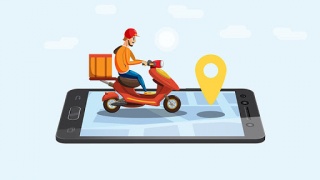 MARKA USLUGA
MARKA INFORMIRA KORISNIKA O UJEDNAČENOSTI KVALITETE
MARKA MOŽE BITI GLAVNI ELEMENT KOD ODLUČIVANJA O KORIŠTENJU USLUGOM
ODLUČIVANJE O MARKI